What if...?
What if there was a natural way to cure cancer? 
Lemons contain limonin
Not enough to effectively kill cancer cells. 
However, this does not make lemons useless.
Effect of Lemon Juice Concentrate and Temperature on Escherichia Coli
Emily Eskuri - Fraser High School
Meredith Hinz - Cousino High School
Background Info on Lemons
The juice of a lemon is 5%-6% citric acid.

Its citric acid has a low pH of 2.

Breaks down cell membranes
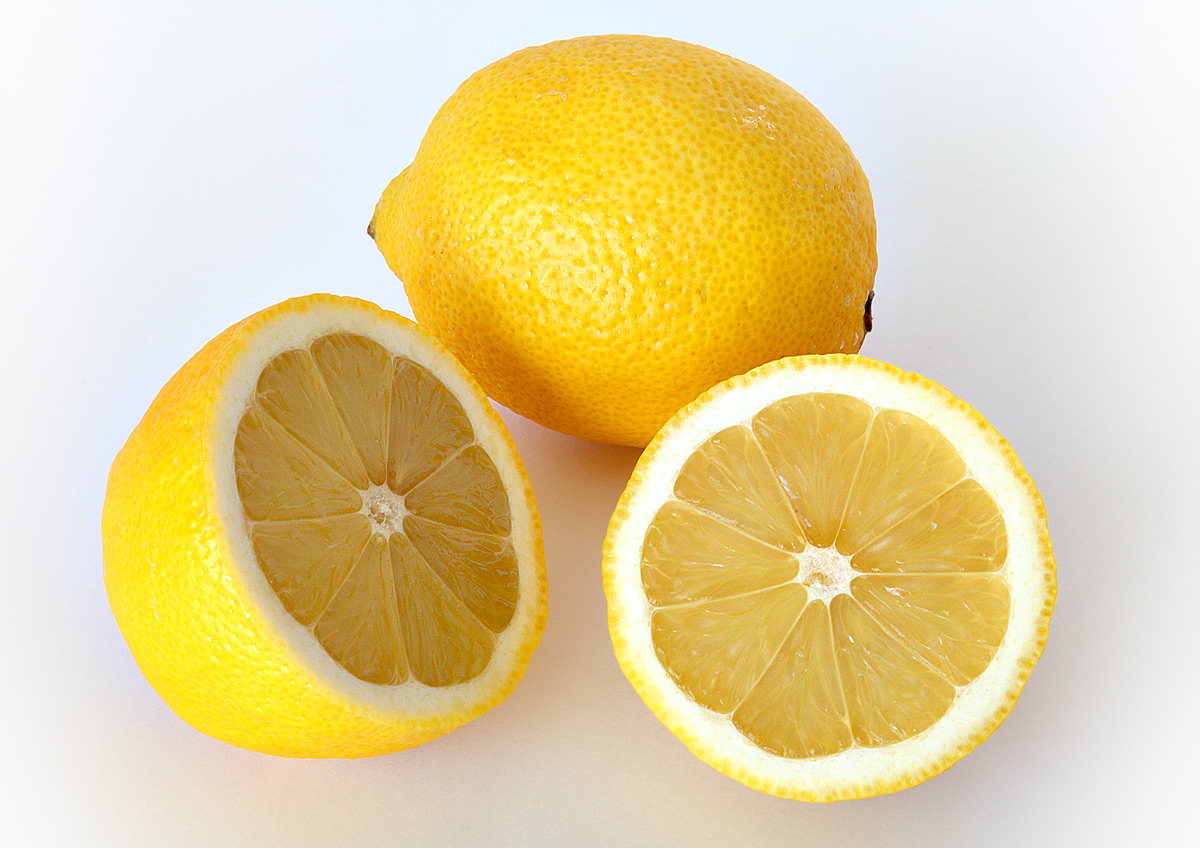 http://upload.wikimedia.org/wikipedia/commons/e/e4/Lemon.jpg
Eskuri-Hinz
1
Background Info on E. coli
Found in intestines of humans.

Usually harmless.

Formed 102 million years ago.
Eskuri-Hinz
2
Overview
Problem
Hypothesis
Materials
Procedure
Results
Eskuri-Hinz
3
Problem
The effect of Escherichia coli in lemon juice concentrate and different temperatures.
Eskuri-Hinz
4
Factors and Values
The growth rate is measured by the change in density over a certain period of time.
Eskuri-Hinz
5
Hypothesis
The high-high (+,+) value of 3 microliters of lemon juice concentrate and 38 degrees Celsius will have the most effect on the Escherichia coli.
Eskuri-Hinz
6
Materials
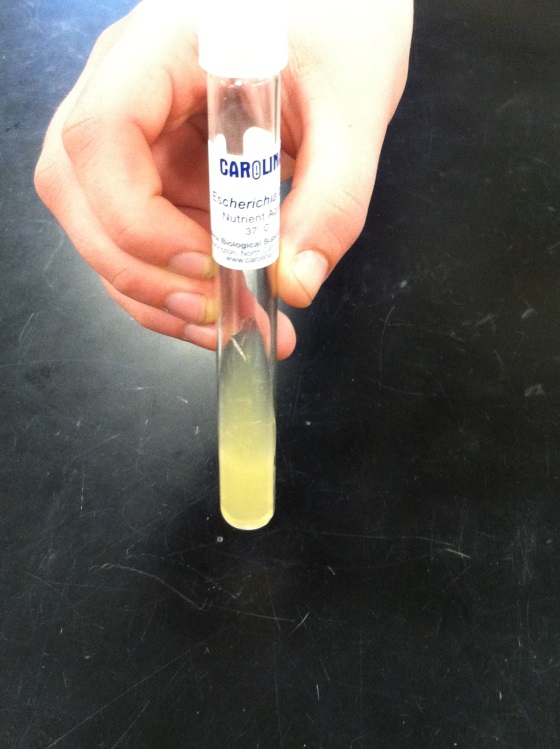 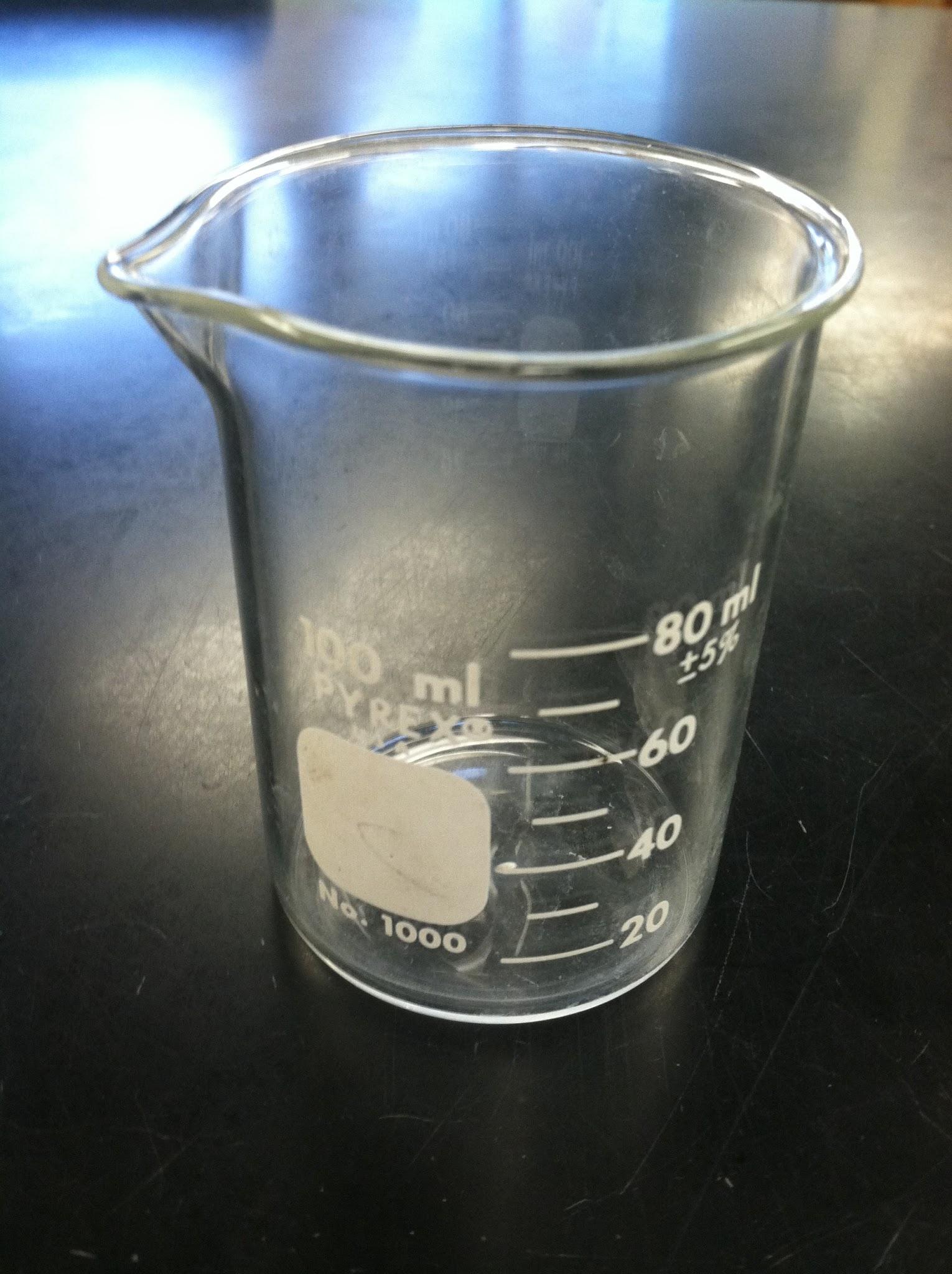 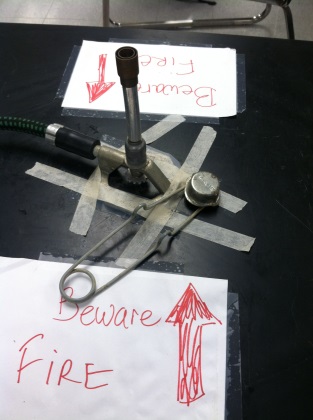 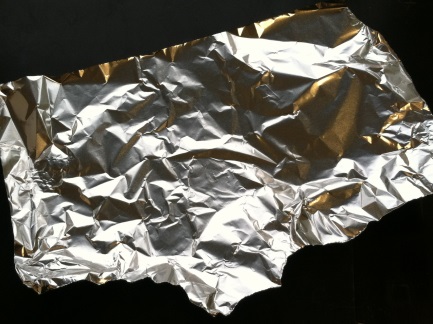 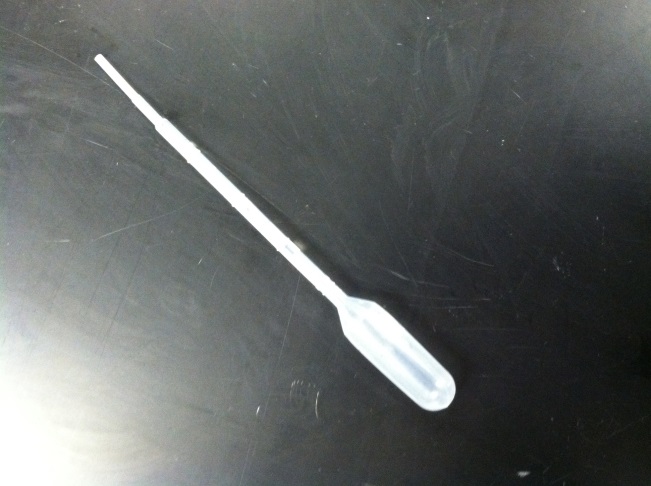 Escherichia coli
Eye Dropper
Bunsen Burner
and Inoculator Loop
Aluminum Foil
Beaker
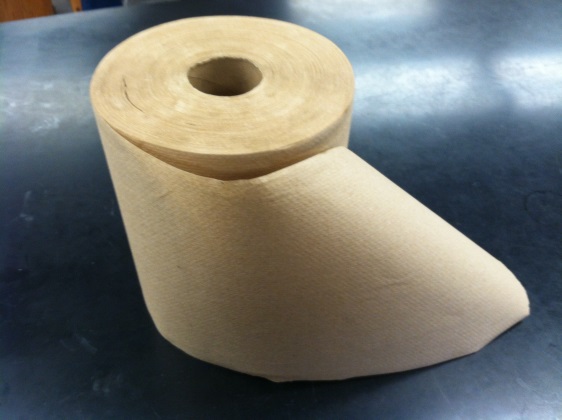 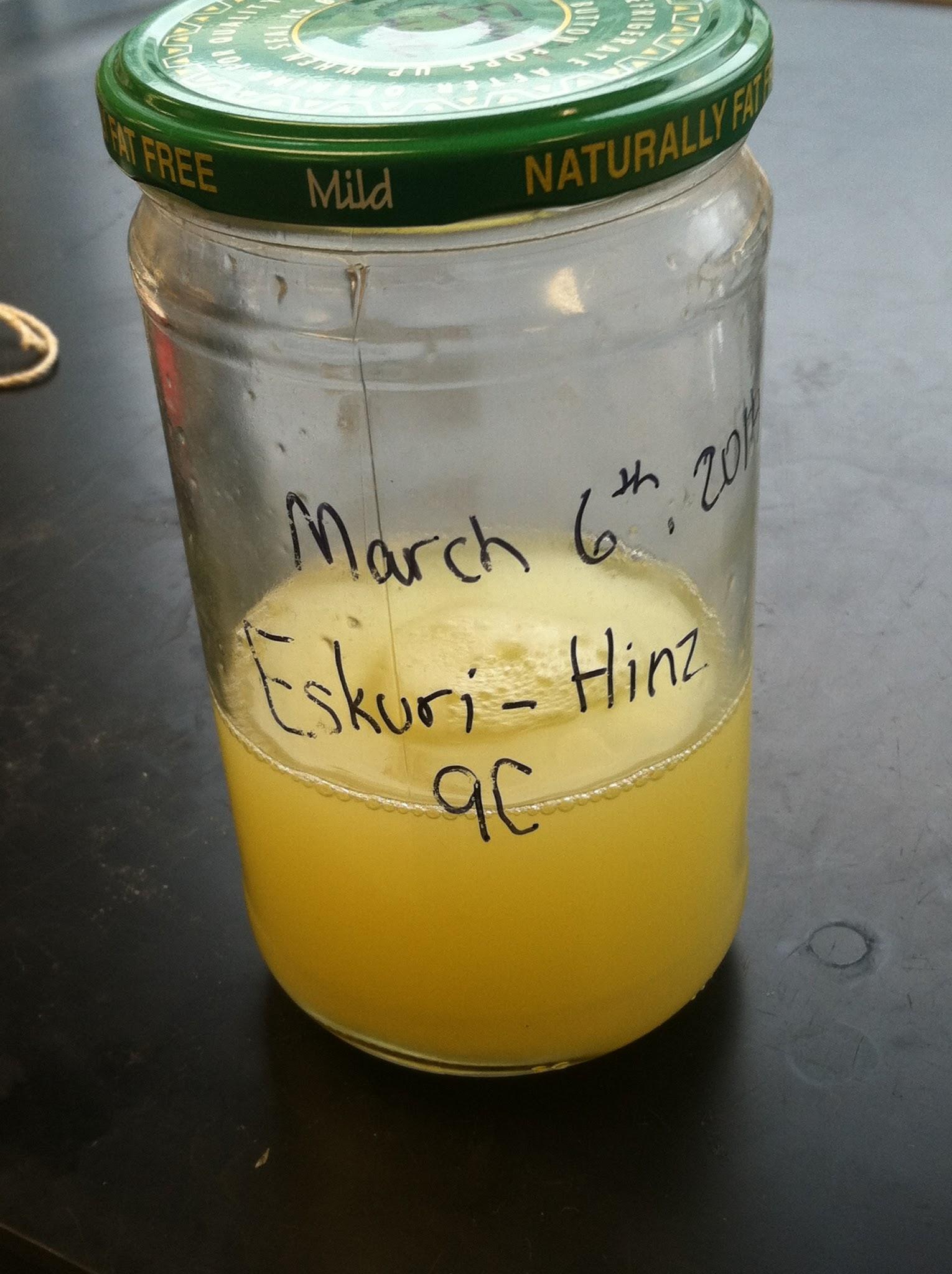 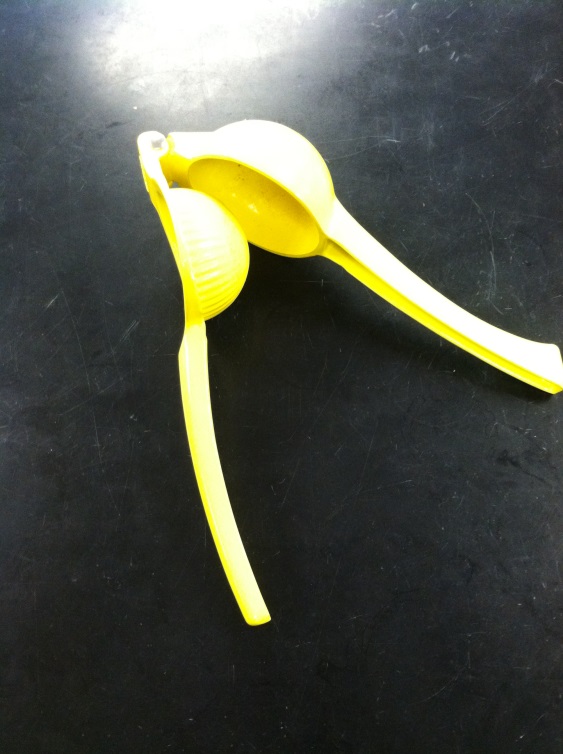 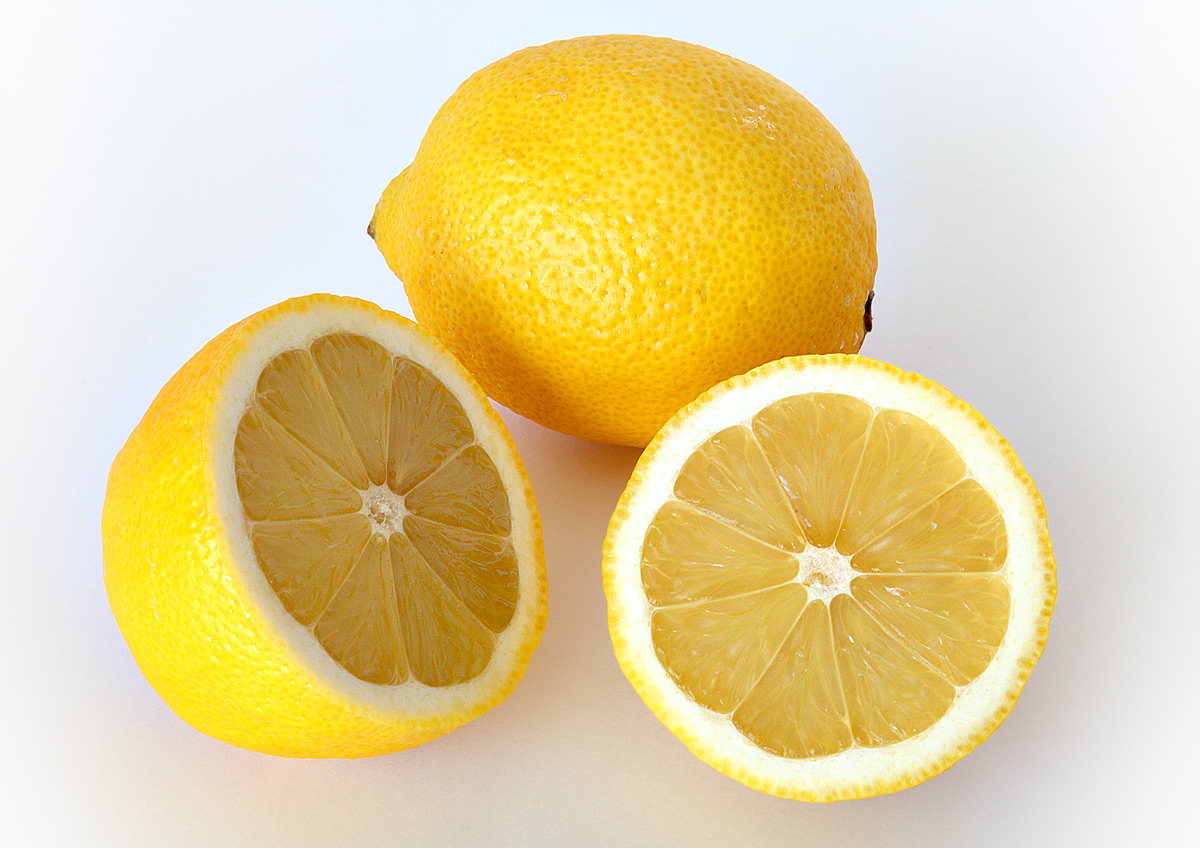 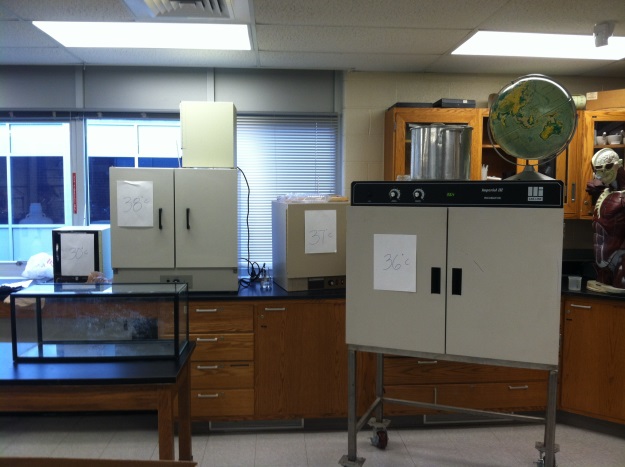 Lemon
Lemon Juicer
Paper Towel
Incubators
http://upload.wikimedia.org/wikipedia/commons/e/e4/Lemon.jpg.
Jar
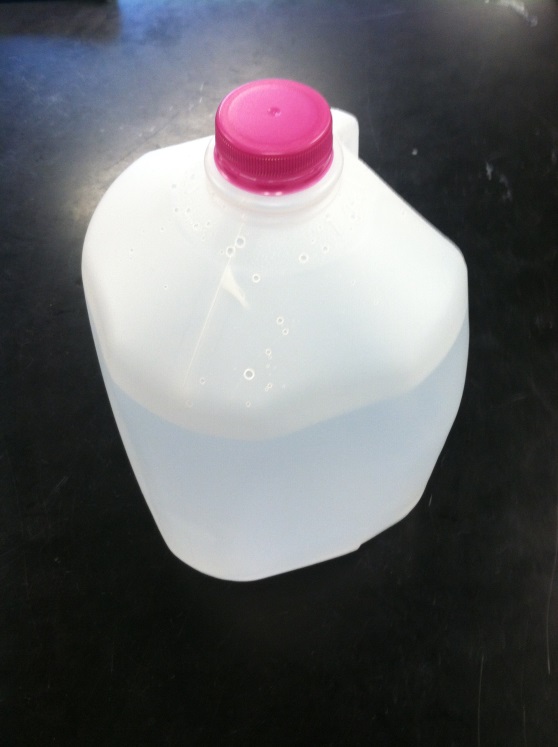 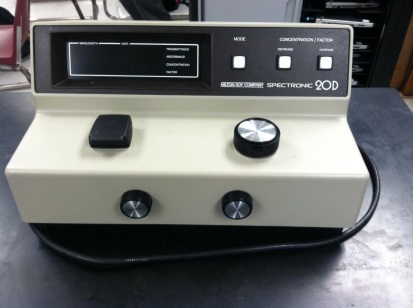 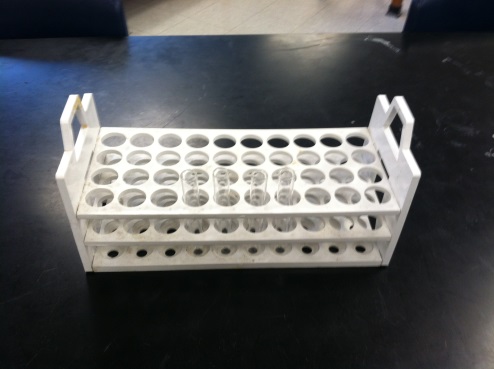 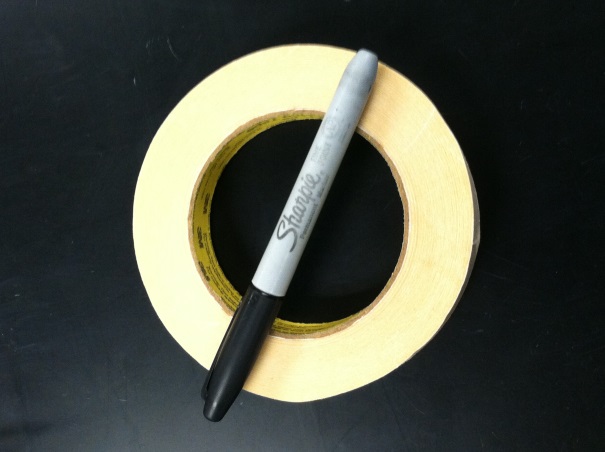 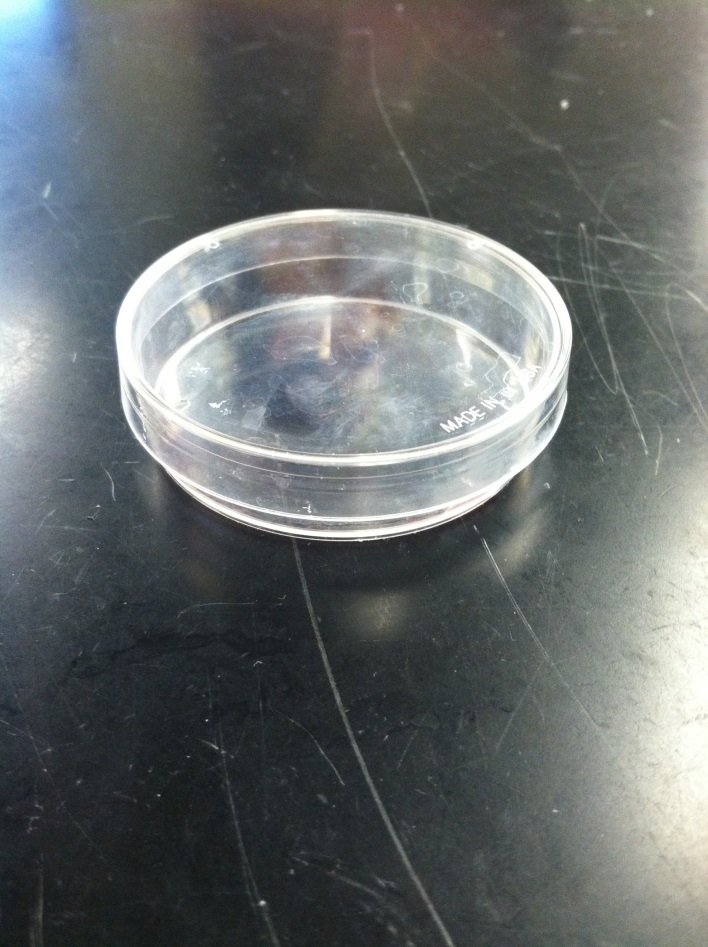 Test Tube Holder with Test Tubes
Petri Dish
Spectrometer
Tape and Sharpie
Water Jug
7
Eskuri-Hinz
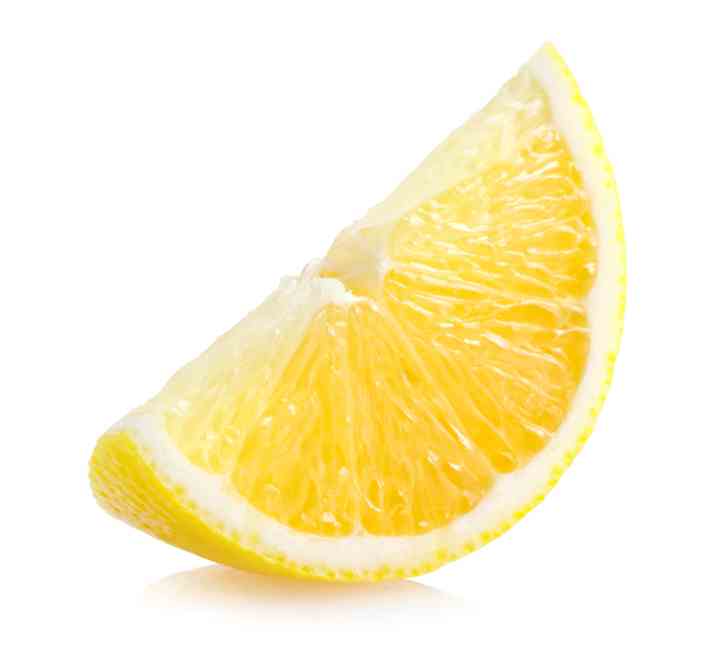 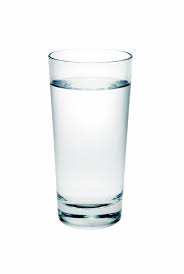 Eskuri-Hinz
8
Eskuri-Hinz
9
http://ifile.hkedcity.net/1/000/846/public/JCloze.01/JCloze.01/C.03.jpg
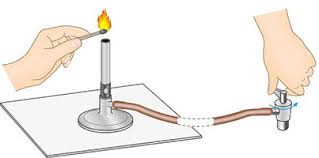 Eskuri-Hinz
10
Eskuri-Hinz
11
Standards
Rate of growth of E. coli under the standards
The range of standards= 30.8 lumens. 



It should be noted that 90.4* was an outlier that would change the data and make the range of standards way too high, therefore it was removed from the standards table.
Eskuri-Hinz
12
1
Scatter Plot of Standards
Eskuri-Hinz
13
Eskuri-Hinz
14
Effect of Lemon Juice Concentrate
Effect= -0.8448 lumens
Eskuri-Hinz
15
Effect of Temperature
Effect = -1.86169 lumens
Eskuri-Hinz
16
Interaction Effect
Solid Segment Slope=-1.398705
Dotted Segment Slope = 0.553895
Solid – Dotted = -1.9526
Interaction Effect= -1.9526
Eskuri-Hinz
17
Dot Plot of Effects
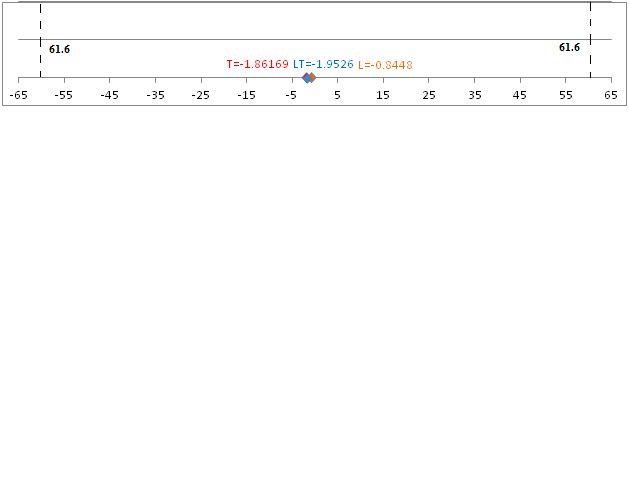 Eskuri-Hinz
18
Results
The hypothesis for the experiment was that the greater concentration of lemon juice and the higher temperature will decrease Escherichia coli growth.
Eskuri-Hinz
19
Accept or Reject Hypothesis
Rejected
Eskuri-Hinz
20
Results
Not expected 

Low pH value of 2

A low pH breaks down the cell membrane of bacteria.
Eskuri-Hinz
21
Improvements
Should have randomized the trials so they weren’t as biased.

Put test tubes in our own beaker because they were moved 3 times.

Lab not accessible everyday.
Eskuri-Hinz
22
Suggestions
Do more research beforehand.

Time management
Eskuri-Hinz
23
Real World Application
Lemons are antibacterials.

Common in food and drinks.

Clean copper cookware

Disinfect
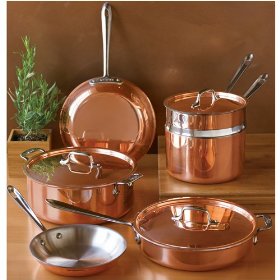 http://www.amateur-gastronomy.com/wp-content/uploads/2011/10/copper-cookware.jpg
Eskuri-Hinz
24
Other Research
Jessica Behnke and Nicholas Johnson. "Macomb Mathematics Science Technology Center.”

Similar to an experiment from 2012, “The Resistance of Escherichia coli on Lemon Juice and Baking Soda”.
Eskuri-Hinz
25
Recap
Problem

Hypothesis 

Procedure

Effects

Results
Eskuri-Hinz
26
Works Cited
"Acids, Bases, & the PH Scale." Acids, Bases, & the PH Scale. Web. 17 May 2014.	<http://www.sciencebuddies.org/science-fair-projects/project_ideas/Chem_AcidsBasespHScale.shtml>.
"Bacterial E.coli Growth Media." Bacterial E.coli Growth Media.
Expression Technologies Inc., n.d. Web. <http://www.exptec.com/Expression%20Technologies/Bacteria%20growth%20media.htm>.
     Behnke, Jessica, and Nicholas Johnson. "Macomb Mathematics Science Technology Center.” MMSTC. MMSTC, 2008. Web. 04 Feb. 2014.<http://www.wcs.k12.mi.us/mmstc/students/research/biology/2012/behnke-johnson.asp>.
"Clean Copper Cookware.“ 1 June 2014 <http://www.amateur-gastronomy.com/wp-content/uploads/2011/10/copper-cookware.jpg>.
Gordon. E.C. “12 Surprising Health Benefits of Lemons and Limes.”  Aviva.ca - Your Health Superstore. Aviva, 2012. Web.13 May 2014. <http://www.aviva.ca/ article.asp?articleid=276>.
Eskuri-Hinz
27
Works Cited
“Lemons.” Mad Food Science. 20 June 2011. Web. 13 May 2014 <http://www.madfoodscience.com/post/6721642761/lemons>.
“Lemons. N.d 1 June 2014. <http://upload.wikimedia.org/wikipedia/commons/e/e4/Lemon.jpg>.
 "Microbiology." Microbiology. N.p., n.d. Web. 13 May 2014. <http://www.ilri.org/InfoServ/Webpub/fulldocs/ilca_manual4/Microbiology.htm>.
Eskuri-Hinz
28
Questions?
Eskuri-Hinz
29